Презентация проекта по литературному чтению в 3 классе «Зима  глазами детей»
Автор работы:
Мурашева Валентина Николаевна,
учитель начальных классов
высшей квалификационной категории,
МБОУ «Евдская школа»,
Красноборский район,
Архангельская область
д. Городищенская, 2016 г.
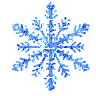 Цель проекта:
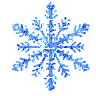 Создать условия 
    для выполнения творческого проекта.
Содействовать 
    развитию умения подбирать рифму.
Способствовать воспитанию любви к красоте родной природы.
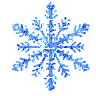 В результате работы над темой проекта самые
удачные стихи получились у Новиковой Валерии,
Рубцова Кирилла, Чупрова Антона, Казаковой
Валерии, Паромова Алексея, Абрамова Артемия.
                            Каждый из учащихся
                            по-своему выразил
                            своё отношение к
                            красавице-зиме.
Новикова Валерия
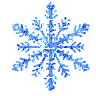 Люблю я зиму снежную,
Морозную, мятежную,
С вьюгами, с метелями,
С заснеженными елями.
А в ясный солнечный денёк
Люблю я ездить на каток,
И вечером морозным
Люблю смотреть на звёзды.
Катаюсь с горки, весело смеюсь,
Хожу на лыжах, спортом занимаюсь,
Короче, весело я время провожу,
Вот за что я зимушку люблю!
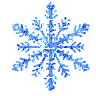 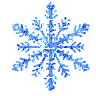 Рубцов Кирилл
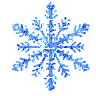 Люблю я зиму снежную,
И белые луга,
Высокие, крутые
У речки берега.
Ведь в это время года
Катаюсь я с горы –
Нет лучше развлеченья
Для нашей детворы.
Сверкает иней белый
На ветках у берёз,
А я любуюсь этим 
И не скрываю слёз.
Ведь так красиво поле
И крыши у домов,
Что говорить об этом
Я целый день готов.
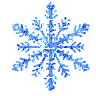 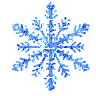 Чупров Антон
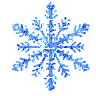 По снежку на санках дети
Мчатся с горки, словно ветер.
Кто боится в снег свалиться –
Пусть на санки не садится.
Казакова Валерия
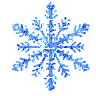 Зимой кругом белым – бело,
Сугробов много намело.
А я на саночки сажусь
И с горки весело качусь.
Не страшен ветер и мороз,
Хоть щиплет щёки мне и нос.
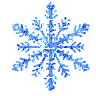 Паромов Алексей
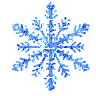 Зима, зима к нам прилетела,И всё здесь быстро побелело.И стал мороз в окно стучать,Метели стали ночевать.Словно звёзды, снег искрится,Изумрудами летит,И кружится, и ложится,И блестит, блестит, блестит!
Абрамов Артемий
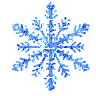 Всё кругом белым – бело,
Все тропинки замело.
На берёзах снег лежит,
А на речке лёд блестит.
Снежинки падают на нос,
И щёки щиплет мне мороз.
Рубцов Кирилл
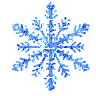 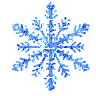 Наступила зима,
Полетел снежок,
Берите, дети, коньки,
Айда на каток!
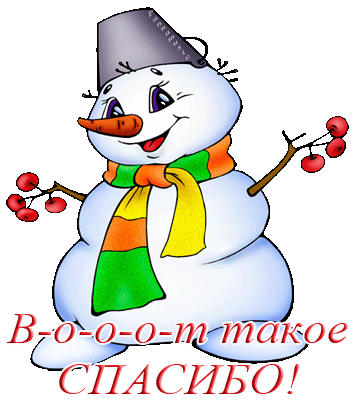 Абрамов Артемий
А я люблю на лыжах
Кататься во дворе,
Что может быть приятней
Весёлой детворе!
Ах, лыжи, лыжи, лыжи,
Без вас я сам не свой,
Ну, что на свете ближе
Мне снежною зимой!
На валенки нацепишь
Хрустящие ремни,
И день гоняешь целый,
И напролёт все дни.
Ну, а потом чуть дышишь,
Чуть на ногах стоишь.
Ах, лыжи, мои лыжи,
Нет в мире лучше лыж!
Мы часто с папой вместе
Катаемся с горы,
Что может быть приятней
Для милой детворы!
И мама тоже любит
На лыжах пробежать,
Ведь спорт куда полезней,
Чем на диване пролежать.
Не зря я замечаю,
Что зимнею порой
Обходят нас болезни
Как будто стороной.
И радостно бывает,
Что вся моя семья
Так часто отдыхает,
И вместе с ними я.
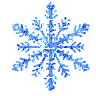 Автор шаблона: Фокина Лидия Петровна, учитель начальных классов, МКОУ «СОШ ст. Евсино Искитимского района Новосибирской области
Сайт http://linda6035.ucoz.ru/ 
Анимационные картинки с сайта http://anyamashka.ru/photo/animashki/zima/animacionnaja_kartinka_dlja_foruma_snezhinka/21-0-2229
Литературное чтение. 3 класс. Учеб. для общеобразоват. учреждений в комплекте с аудиоприл. на электрон. носителе. В 2 ч. Ч. 1/Л.Ф.Климанова, В.Г.Горецкий, М.В.Голованова и др. – 2-е изд. – М.: Просвещение, 2013. – (Школа России).
Источники